Lesson 8.6
Goal:  The learner will identify special quadritlaterals.
Quadrilateral Flowchart
Quadrilaterals
Parallelograms		Trapezoids		Kite
Isosceles trapezoid
Rectangle	              Rhombus
Follow the arrows to show what categories a quadrilateral can fit into.
Square
What is that thing?
Quadrilateral ABCD has at least one pair of opposite angles congruent.  What type of quadrilaterals meet this condition?
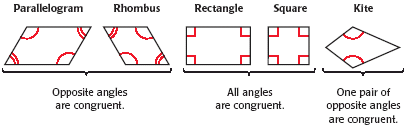 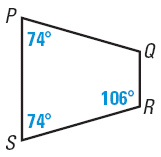 Is enough information given in the diagram to show that quadrilateral PQRS is an isosceles trapezoid? Explain.
Trapezoid or not?
What is the most specific name for the quadrilateral?
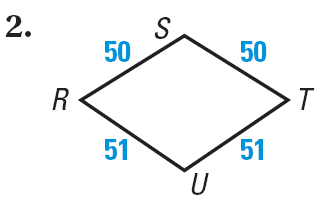 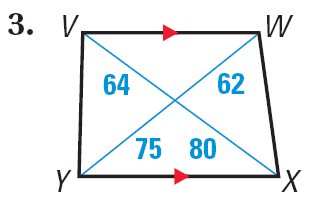 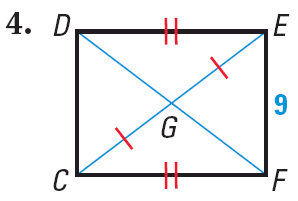 One last question for you.
Quadrilateral DEFG has at least one pair of opposite sides congruent.  What type of quadrilaterals meet this condition?
Assignment
P. 554 #3-16, 18-20
For the chart for #3-11, just number the row instead of writing down the property.